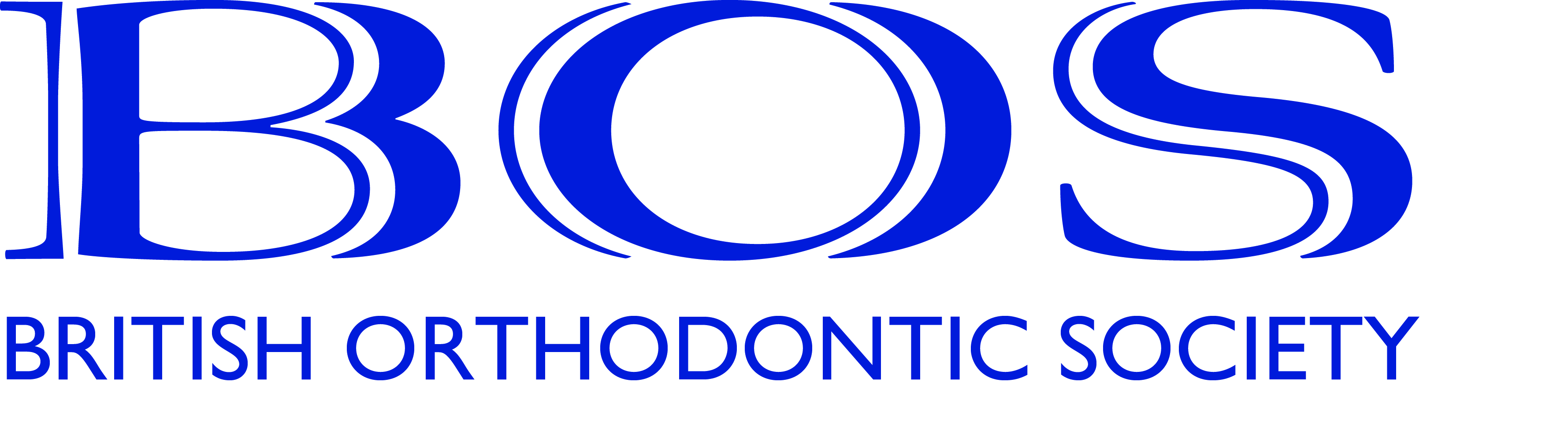 Dental Nurse Training
The Taking of Dental Impressions 
Module 1
The Taking of Dental Impressions 
Is
A training course set up by the BOS to provide qualified and registered Dental nurses with the knowledge and skills needed to take dental impressions
The Course will provide the student: 

with scientific/clinical knowledge and an understanding of the taking of dental impressions.
 with the practical skills needed. 
with the management of patient care and communication.
The course will provide 

Aims and Objectives through lectures and presentations
Demonstration and practical skills
Learning Outcomes
Aims and Objectives
Aims
To provide knowledge and understanding required for the taking of impressions within a clinical environment
To provide practical skills required in the taking of impressions within the dental environment 
To provide skills in the management of patient care and communication
Objectives

To have the knowledge and understanding required to carry out the taking of impressions within the dental environment
To be competent in the practical skills required in the taking of dental impressions 
To be competent in the management of patient care and communication
Once the student is considered competent and a record of experience has been completed and assessed, a certificate of achievement will be issued with 10 verifiable CPD hours
Record of Experience   

The student will need to complete a record of experience which will need to be assessed by the course provider. The log sheets will contain:
10 observations of the taking of dental impressions with clinical instruction
20 supervised taking of dental impressions with clinical support
20 unsupervised taking of dental impressions with clinical support . Five of these must be taken of an adult
The Syllabus

The provision of scientific/clinical knowledge of the taking of dental impressions
Procedures involved in the taking of dental impressions within a clinical environment
Communication within the dental environment
Legislation and Health and Safety guidelines controlling the taking of dental impressions
Scientific/clinical Knowledge

This will be provided by the Dental clinicians at Mid-Wessex Orthodontics and the supporting Dental Care Professional Team
This will be provided in the form of lectures, presentation and practical demonstration.
Clinical Procedures

At the end of this unit the dental nurse will:
Be competent in the correct selection of dental biomaterials
Be competent in the correct manipulation and safe handling of dental biomaterials
Have knowledge and understanding of the science and limitations of dental biomaterials
Be competent in the selection of impression trays and be aware of their advantages and disadvantages
Be competent in the taking of accurate dental impressions
Communication

At the end of this unit the dental nurse will:
Be able to demonstrate excellent communication skills with patients, their families and carers, other members of the dental team and other health care professionals
Be able to demonstrate empathy and manage patients from different social/ethnic background and those with additional needs/special care requirements
Be familiar with the manifestations of anxiety and pain and be able to demonstrate method of management and control
Health and Safety and Legislation

At the end of this unit the dental nurse will:
Be competent in the implementation of excellent infection control, preventing the physical, chemical and microbiological contamination in the clinical area and laboratory (where applicable)
Be competent in the correct disinfection of dental impressions
Be knowledgeable in the responsibilities of consent
Be competent in the implementation of medical emergencies and how to respond to them
Dental Nurse Training
The Taking of Dental Impressions 
Module 2
Scientific Knowledge and Clinical Procedures
Dental Impression Materials
Aims and Objectives
Aims  
To provide scientific knowledge of dental impression materials to enable correct selection of appropriate materials
To provide knowledge to enable the taking of dental impressions
Objectives
To have the scientific knowledge for the correct selection of appropriate materials and the ability to take dental impressions
Dental Impressions

Dental impressions are taken of the patients oral structures to form a mould that has negative dimensions
The mould is then cast using a dental gypsum product to form a positive model of the physical dimensions, shapes and spatial relationships of these structures
Materials used for the taking of impressions is mixed (using manufacturers instructions) to form
A preparation in a low viscosity state that is placed and formed against the oral structures
Significant increase in the viscosity of the material occurs
The preparation is then removed from the patient’s mouth
Increase in viscosity happens due to physical changes in temperature or a chemical reaction to the properties of the preparation
Changes in the properties of the preparation

The combination of the properties before, during and after the setting of the preparation determines the suitability of the impression material for each clinical situation
Dental Impressions

There are different types of impression material used in dentistry and are determined by the clinical procedure
Those with minimal elastic deformation after setting
Those that undergo significant elastic deformation required to remove the material after setting.
Dental impression materials

Impression compounds
Elastics- hydrocolloids
Elastics-Silicones/polyethers
Polysulphides
Impression Compounds

These are mainly rigid impression materials that set by physical change
Red, green or brown stick compound
Zinc oxide paste with eugenol
Dental gypsum (impression plaster)
Impression Compounds

These compounds are still used occasionally in the surgery but are most likely to be used in the dental laboratory.
They have poor dimensional stability and are messy to use.
Elastics-Hydrocolloids

These dental impression materials are used frequently both in the surgery and the laboratory.
There are two types:
Reversible hydrocolloid- Agar
Irreversible hydrocolloid- Alginate
Agar- used for duplicating study models and working models usually in the laboratory. The material can be reused.
Alginate- used for study models, orthodontic study models, working models for first stage of prosthesis, orthodontic appliances, corresponding dental arches for crown and bridge work, mouth-guards. 
This material cannot be reused
Alginate


Advantages
Easy to prepare and mix- powder and water, sets by chemical reaction
Easy to manipulate and form around oral structures
Reasonable dimensional stability
Economic

Disadvantages
Can shrink and distort if not submerged in disinfection solution before casting
Can absorb solution if left submerged for too long causing it to distort
Can tear easily 
It is not suitable for more complex and detailed dental work such as crown and bridge work, chrome cobalt  partial dentures and  some orthodontic appliances (Invisalign, lingual fixed appliance)
Alginate Powder
Consists of

Potassium alginate or sodium alginate and calcium hydrate – they react together to form calcium alginate gel which is insoluble in water.
Sodium alginate is derived from seaweed
The material is viscoelastic and is the principal component of the impression material
It also contains a substantial amount of filler, disinfectant, setting time modifiers and chemicals to counteract  the inhibiting effects of the material on contact with dental gypsum
It also contains glycol which prevents the small powder particles from being inhaled during dispensing
Preparation, mixing and handling of alginate

As registered and qualified dental nurses you are aware of the correct procedures in the preparation, mixing and handling of alginate and this will be revised during the practical demonstrations
Characteristics of alginate

There is little dimensional change during setting
There is optimal resistance to plastic deformation when removing from the patients mouth
However, it can tear when removing if there are obstacles such as the presence of fixed orthodontic appliance, failing restorations, undercuts or the presence of a fixed or removable  prosthesis
Properties of Alginate

After setting, water is easily exchanged into or out of the gel which can affect dimensional accuracy, therefore casting as soon as possible is advised. If left to dry out, it will shrink and if left in disinfectant solution for too long it will absorb water and distort
Elastics-Polyethers and silicones
are:
Rubber like synthetic material formed by chemical reaction

Polysulphides are not often used and so will not be discussed further on this course
Polyethers and silicones
These impression materials require a:
Base
Catalyst
Equal parts of these are mixed thoroughly together. They are manipulated and formed around the oral structures, a chemical reaction takes place and the preparation sets.
Polyethers and silicones

These preparations have different properties and can be
Light body- used as a ‘wash’ for fine detailing for crowns, bridges, inlays, veneers, invisalign
Medium body- can be used for relining dentures, chrome cobalt partial dentures
Heavy body- used for the negative mould of the oral structures and a carrier for the light/medium body elastics/elastomers
Polyethers and silicones
Advantages
Excellent dimensional stability
Good detailing
Easy to mix and manipulate
Does not tear
Disadvantages
Expensive
Cannot be mixed using latex gloves (nitrile gloves are recommended)
The Taking of Dental impressions

The instruction of the taking of dental impressions is a practical lesson and will be carried out in the surgery.
Alginate impression material will be used for the practical. 
Information sheets will be available at this session.
Dental Nurse Training
The Taking of Dental Impressions 
Module 3
Communication
Aims and Objectives
Aims
To provide knowledge to enable excellent communication skills with patients, their families and carers, other members of the dental team and other health care professionals
To provide knowledge to enable empathy and manage patients from different social/ethnic background and those with additional needs/special care requirements
To provide knowledge to manage the manifestations of  patient anxiety and pain and to demonstrate method of management and control
Objectives

To have the knowledge to enable excellent communication skills with patients, their families and carers, other members of the dental team and other health care professionals
To have the knowledge to enable empathy and manage patients from different social/ethnic background and those with additional needs/special care requirements
To have the knowledge to manage the manifestations of  patient anxiety and pain and to demonstrate method of management and control
Communication

It is always important to consider the patient, their accompanying family members and carers. As a DCP always-
Be polite and courteous
Use positive reinforcement  in your language and refrain from using dental ‘jargon’
Use positive and open body language
Explain the procedure 
Gain consent
What is effective Communication?
The ability :
To use active listening skills
To have open body language
To gather and impart information effectively
To handle patient’s emotions sensitively
To demonstrate, empathy, rapport, social and ethical awareness
To be professional
Benefits:
Increased patient satisfaction
Decreased patient anxiety
Improved patient co-operation to dental recommendations
Lower rates of formal complaints and malpractice claims
In 1990, the inclusion of teaching behavioural science in dental schools was published in the General Dental Council guidelines
It was recommended that communication skills were taught to include:
Interpersonal skills
Practical based learning such as role play and clinical relevant scenarios
Self assessment and evaluation
Small groups for optimal learning
The Calgary-Cambridge Concept (CCOG)
is
An evidence based approach to cover the content and serve as an organisational guideline
Recommended as being one of the most comprehensive and useful frameworks for instruction of communicational skills
It is judged as the communication guideline of the highest quality
It integrates the social and technical processes typical in the dental world
The Calgary-Cambridge Concept (CCOG) covers many aspects that you as qualified and registered Dental nurses have been trained in and are aware of such as
Introduction
Explanation, procedure, importance of consent
Body language, facial expressions, emotion
Listening skills
Communication
Consent
It is always important to gain consent before continuing with any procedure
Implied consent- the patient gives consent by sitting in the dental chair and opens their mouth
Informed consent- the procedure is explained and the patient verbally consents to proceed
Written consent- the patient or their parent/guardian reads a document with the procedure clearly explained and signs to confirm they are happy to continue
Communication


Anxiety Control
Aims
To become familiar in the manifestations of anxiety and the various methods of management and control
To develop theoretical, practical and clinical skills to manage fear and anxiety using behaviour techniques and empathy with patients in stressful situations
Objectives
Be familiar with the manifestations of anxiety and the various methods of management and control
Be competent in the management of fear and anxiety using behavioural techniques and empathy to support patients in stressful situations
The Management of anxiety


As DCPs, we have a duty of care to provide. Our patients expect adequate anxiety and pain control

Maintaining Standards (GDC 2001)
Management of Anxiety

Fear is a well recognised reason for avoiding dental care. 
Dental anxiety can affect 1/3 of the UK population
The anxiety may be specific to an aspect of treatment such as injections, extractions, dental impressions
 Fear and anxiety may manifest itself in many different ways such as agitation, fidgeting, swallowing, crying, aggression, excessive talking, perspiring
Anxiety is a learnt response and can also be learnt vicariously.
Fear and anxiety can be based on past distress
Management of anxiety

Phobia
An irrational fear
The fear is disproportionate and excessive to the threat 
The stimulus is relatively small
The abnormal fear is deeply imbedded in the patient’s pysche
There is no control over the phobia
There is no logic
The phobia can drastically change the patient’s behaviour
Often, the patient is embarrassed or ashamed of their irrational fear
10% of the UK population have a dental phobia
Management of anxiety

As with signs of anxiety, the dental phobic may-
Be hyper-vigilant
Be breathless, tachycardia or be hyperventilating
Palpitations, hypertensive
Feel faint, nauseous or have stomach cramps
Develop a tremor
Dry mouth
Diuresis
All these signs and symptoms can also effect the patient’s wellbeing and be part of another underlying issue or problem. Management here can be paramount.
As DCPs, we are all aware of how anxious patients can be. Being able to communicate effectively with the patient and their accompanying family or carers can help to alleviate distress, allay fears, which in turn can gain trust and co-operation.
Each situation will be different, be prepared to diffuse the situation, stay calm, be patient, be supportive, be polite, stay professional.
Laboratory Communication

Whether you have an ‘in house’ laboratory or work is sent out of the practice, verbal and written communication is vital -
To prevent mistakes
To track each item
To ensure all items are correctly disinfected (this will be covered in infection control in unit 4)
To ensure each item is correctly labelled with name of practice and of the patient, date taken and disinfected and by whom, clear instruction, date and time the work needs to be returned
Laboratory Communication
Surgery to laboratory
All work must be accurately documented
All work must have patient name and/or ID number
All work must have details of dental practice, name of clinician, practice ID number
Record of disinfection, date and by whom
Date sent
Note of what has been sent
Record of item/items requested
Date and time required to be returned
Laboratory Communication
Laboratory to surgery
Laboratory ticket to accompany all work
Computer check in and out system for all work
(This makes it easy to check work is ready or has been returned and is in the surgery prior to the patient’s appointment)
Individual signatures on receipt of work to track its journey
This helps reduce errors
Good communication and relationship with the laboratory  adds to the smooth running of the practice
Dental Nurse Training

The Taking of Dental Impressions 
Module 4
Legislation and Health and Safety
Legislation Guidelines controlling the taking of dental impressions

Consent
Duty of care (including Medical Emergencies)
Confidentiality
Consent

Inform patient, patient’s parents/legal guardian/carer of treatment plan
Information must be valid
Obtain informed consent
Duty of Care

To every patient
Includes the handling of medical Emergencies
Complaints handling- initially within the practice
Medical Emergencies

It is important that you have knowledge of
Contents of the first aid box and where it is kept
Basic life support
Normal parameters of pulse rate- use of oximeter
Normal body temperature- use of oximeter
Medical Emergencies
It is important to know the signs, symptoms and action taken for emergencies such as
Fainting (syncope)
Angina
Heart Attack (cardiac arrest)
Anaphylaxis
Epilepsy
Asthma Attack
Diabetic hypo/hyperglycaemia
Medical Emergencies

When taking dental impressions the most likely emergency is the patient choking either by inhaling impression material or a dislodged tooth or failing dental restoration.
Sit the patient upright and encourage them to cough
If a tooth or debris has been dislodged-
Check surrounding area to locate and inform the patient
The object may have been swallowed or inhaled
If inhalation is suspected, as a precaution arrange for chest radiograph at local hospital
Accompany patient if necessary and ensure letter is written explaining history
Always record event accurately in clinical notes with time, date, those present
Confidentiality

Data protection Act covers the confidentiality of patient notes
In some circumstances, patient records can be released to the Business Services Agency or the police
Infection Control

The Taking of Dental Impressions
As qualified and registered Dental Nurses, you have already been highly trained in the disinfection of dental impressions, dental appliances and medical devices which is covered in the HTM01 05 (Section 2, -7.Impressions, prostheses and orthodontic appliances)

This will be revised in the practical sessions
At the end of your course please ensure that you complete the feedback form.


ADD practice details for feedback submission.